Illinois Perkins Performance Indicators Report
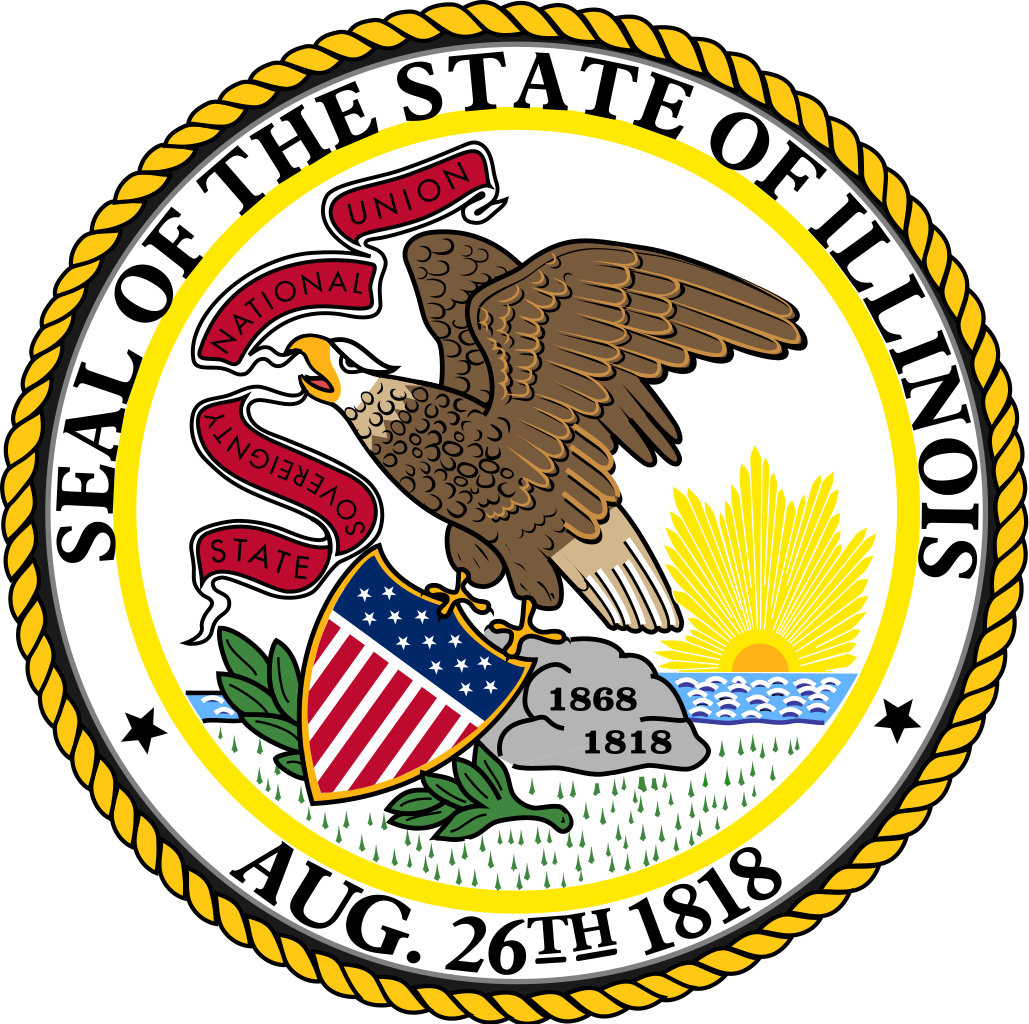 CIRR #425 Calhoun, Greene, Jersey, Macoupin
Perkins Indicators Codes and Definitions
Region-wide Perkins Indicator Data for CIRR #425
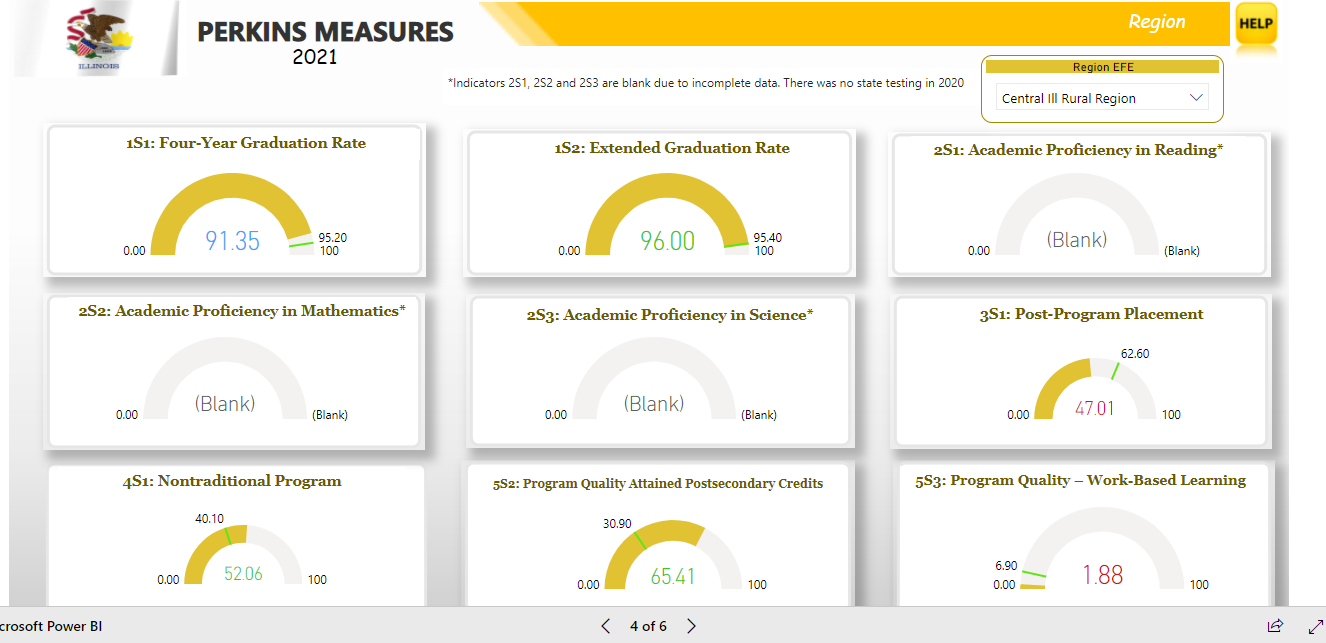 Special Populations Perkins Indicator Data for CIRR #425
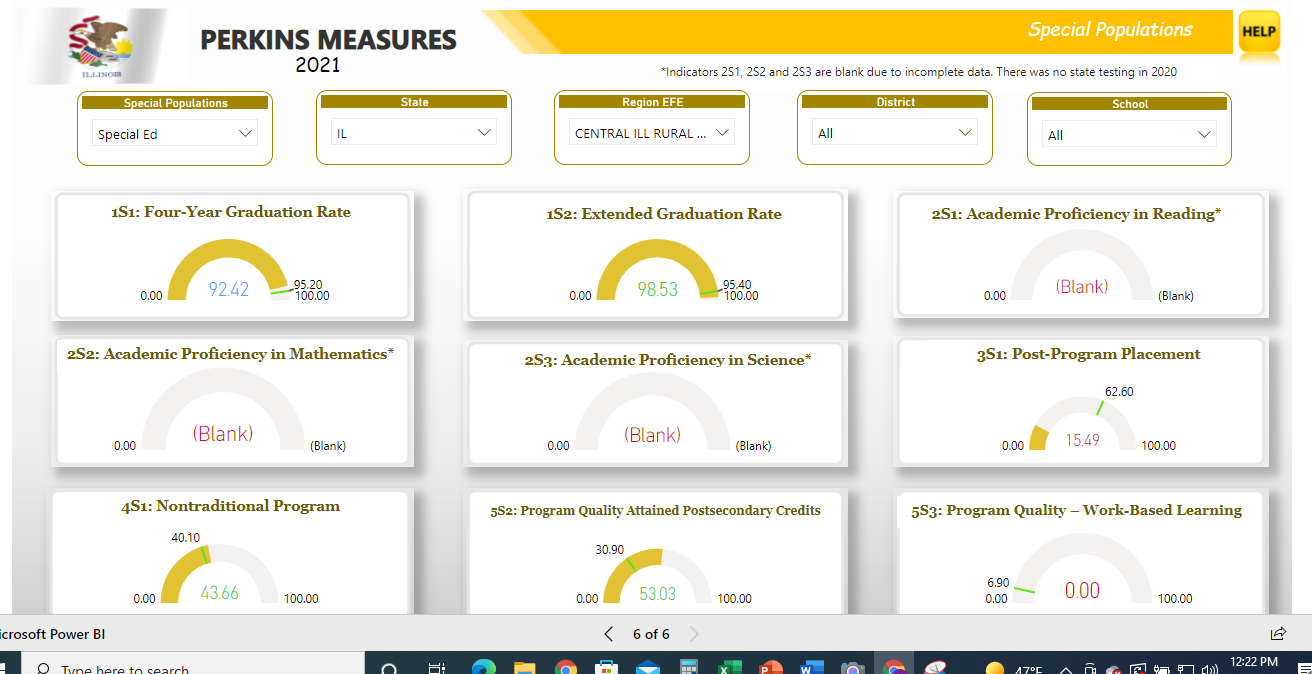 Special Populations Perkins Indicator Data for CIRR #425
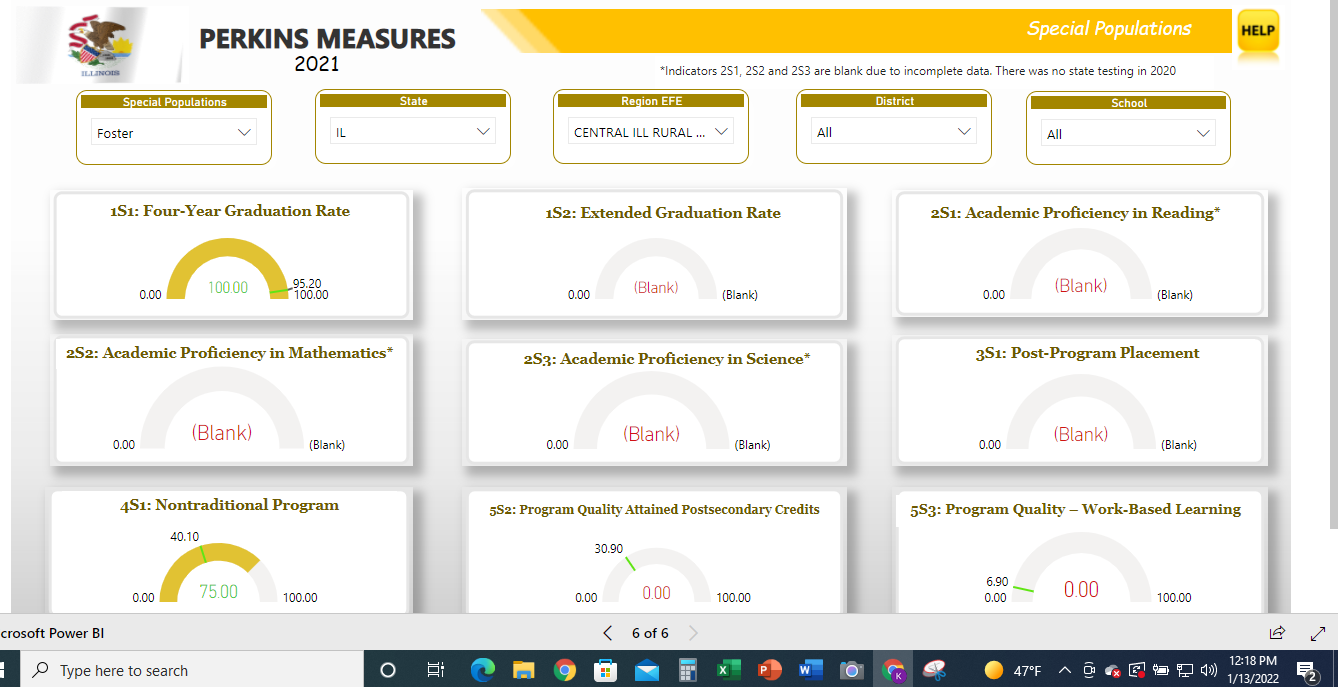 Special Populations Perkins Indicator Data for CIRR #425 CTE
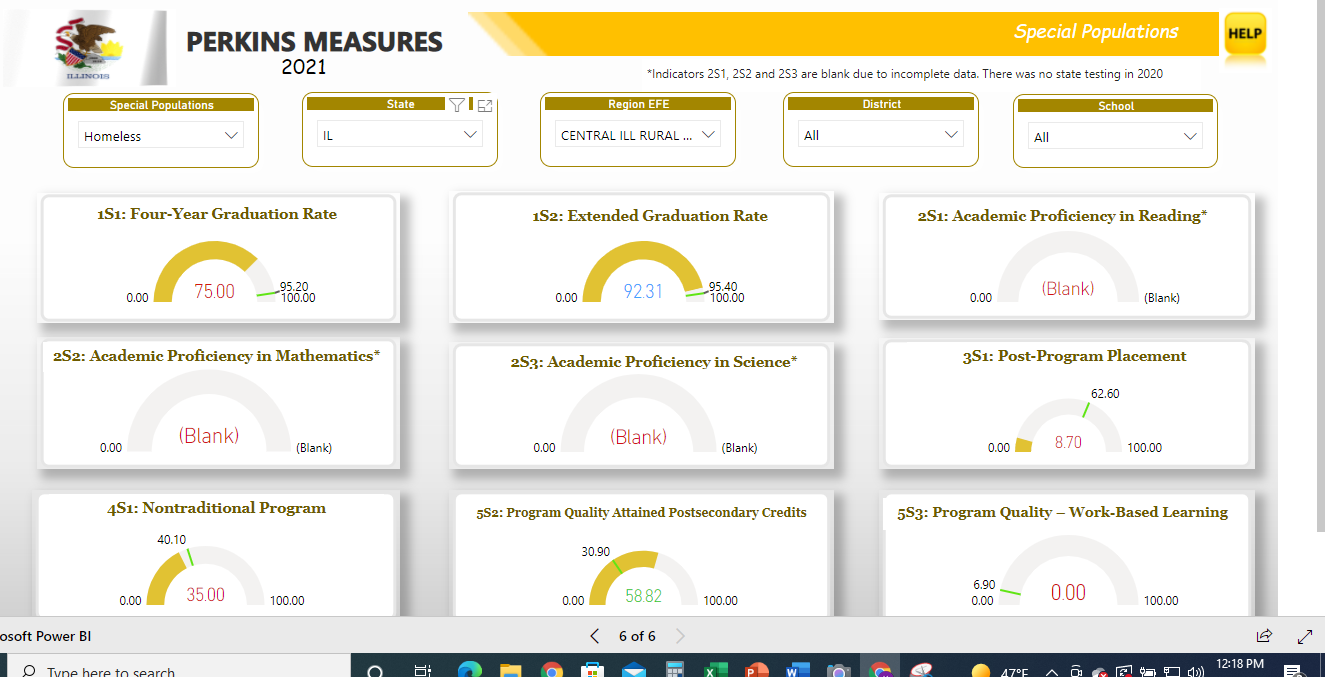 Special Populations Perkins Indicator Data for CIRR #425 CTE
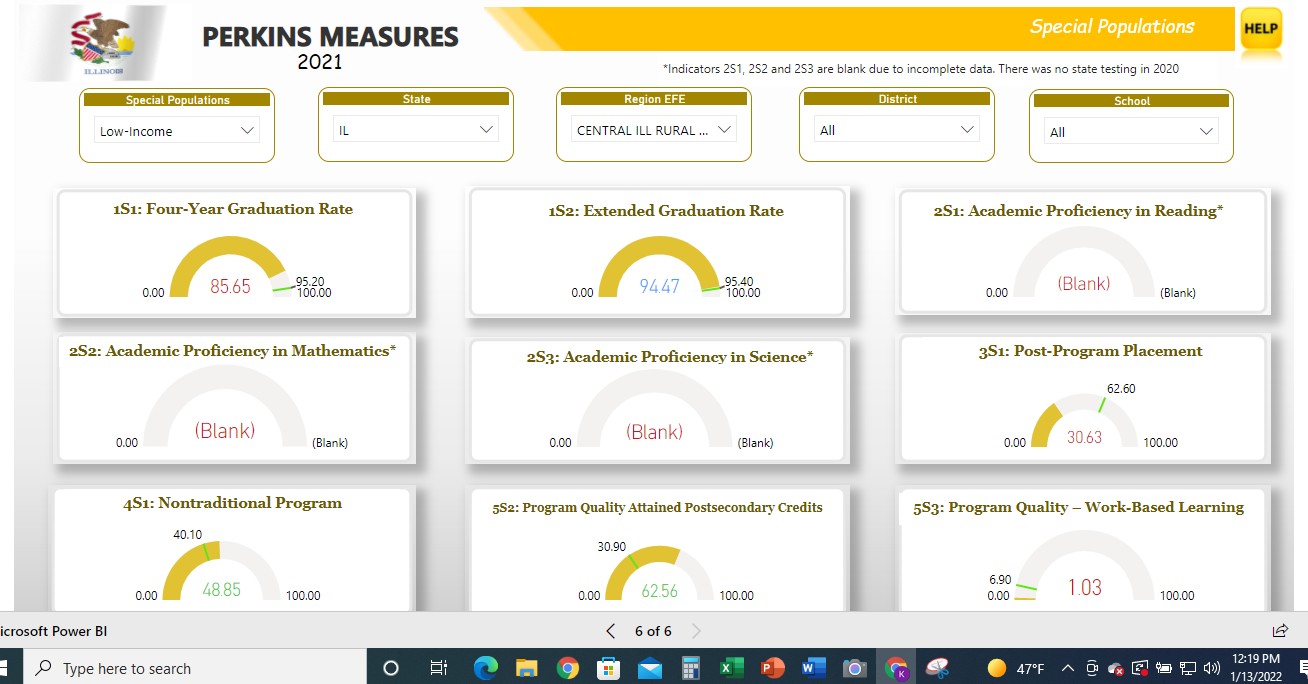 Special Populations Perkins Indicator Data for CIRR #425 CTE
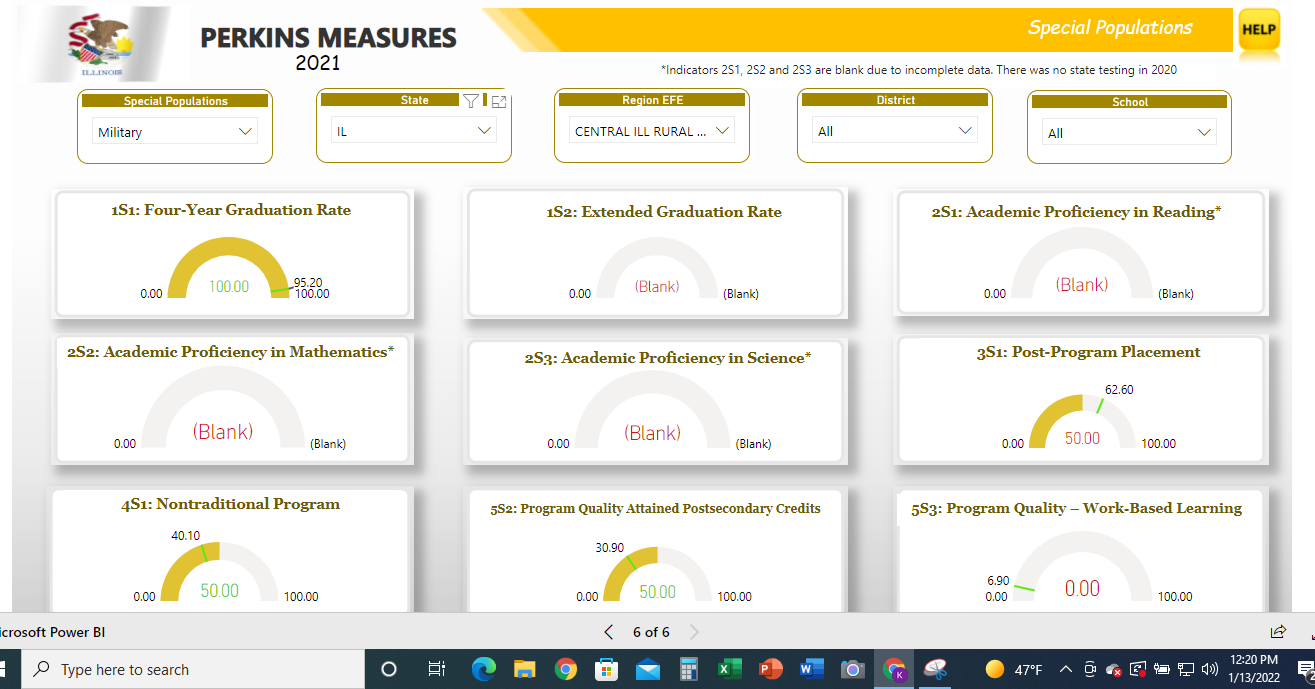 Special Populations Perkins Indicator Data for CIRR #425 CTE
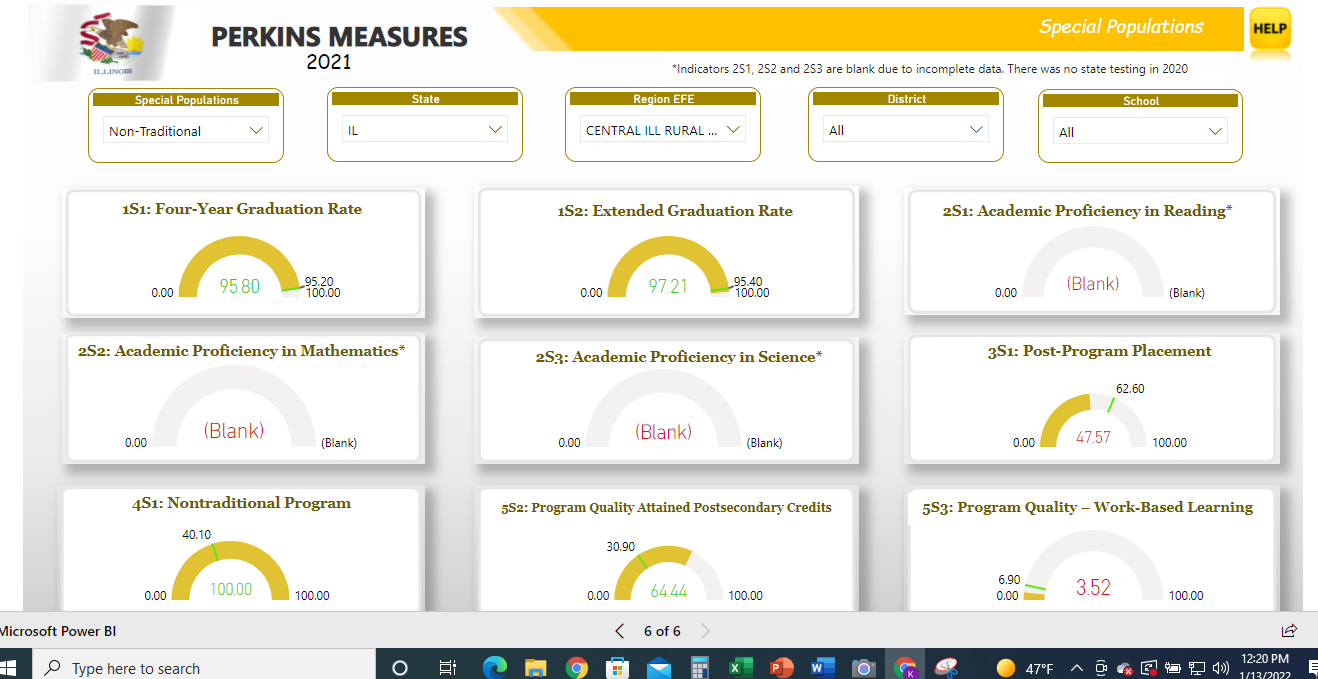 Special Populations Perkins Indicator Data for CIRR #425 CTE
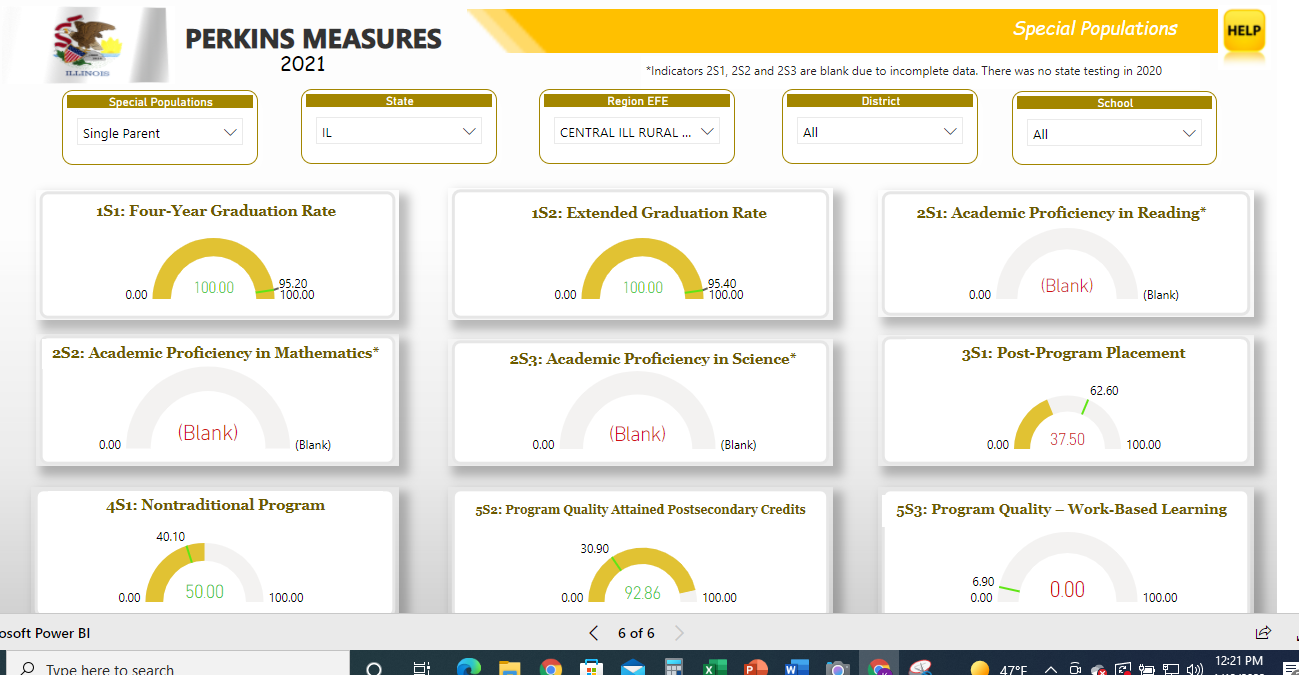 Special Populations Perkins Indicator Data for CIRR #425 CTE
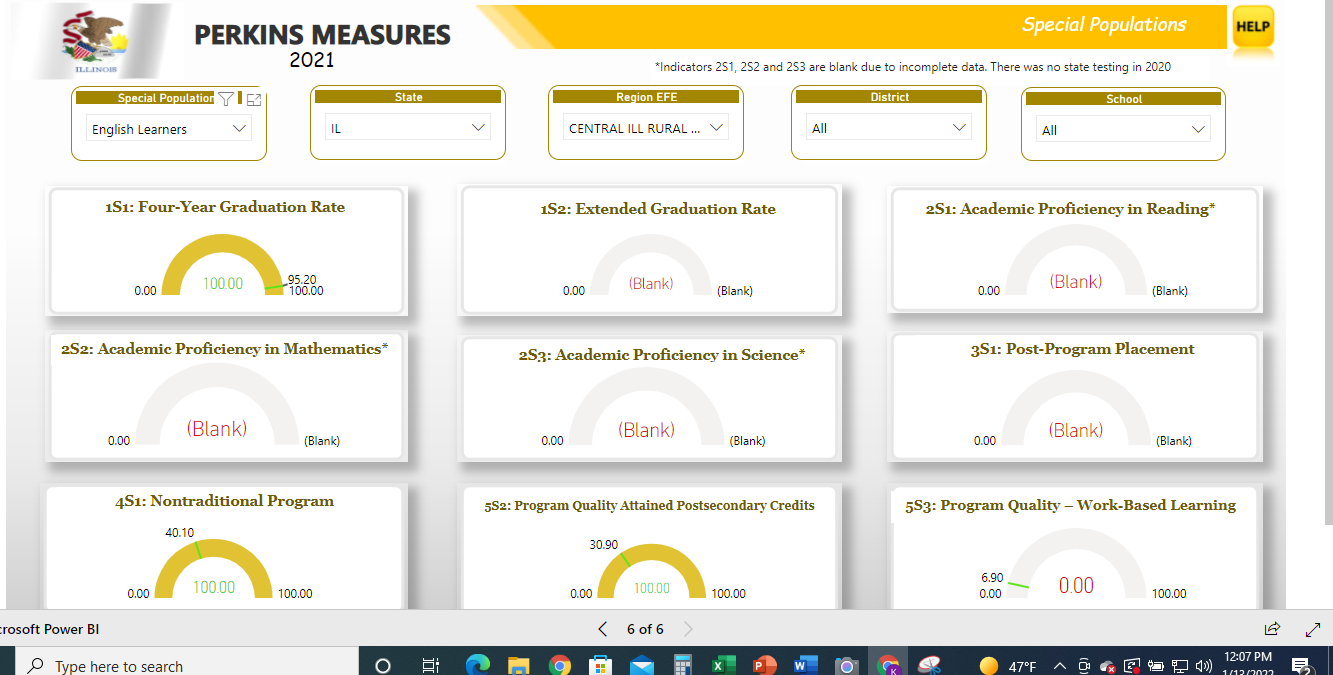